An introduction to tree diagrams (level 7-8)
LO:-
Must be able to calculate probability of an event happening and not happening.

Should be able to draw a tree diagram.

Could be able to calculate probabilities from a tree diagram.
Example question.
Sam has a bag.
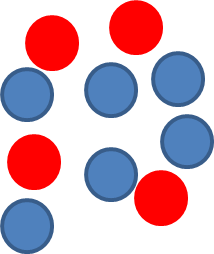 In this bag be puts 
6 blue balls and 4 red 
balls.
What is the probability of getting a red ball?
P( red) =  4/10
OUTCOMES
Sam picks one ball and records the colour and puts it back. He then picks a second ball and records the colour. What are all the possible outcomes?
Tree diagram
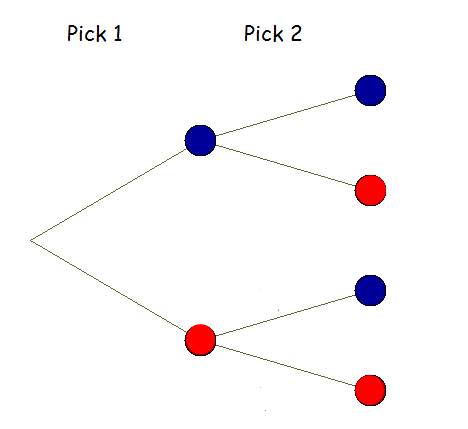 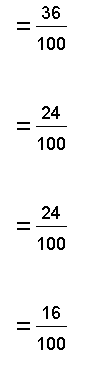 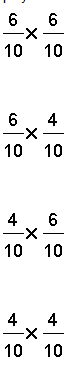 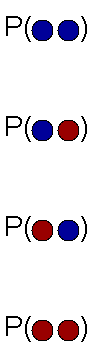 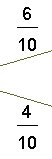 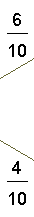 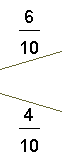 Now try this Question
Find P(red)=
  
   P(green) =


Now draw a tree diagram